3.2 产品数字化开发概述
1、产品设计与制造流程
设计过程始于对客户需求的分析和对未来市场变化的预测。然后还需进一步收集与产品功能、结构、外观、材料、性能、培植、制造工艺、生产成本、预计售价、预期产量等相关信息，了解相关行业发展和产品演化趋势、竞争对手和技术动态，在开展可行性论证的基础上制定产品开发目标。
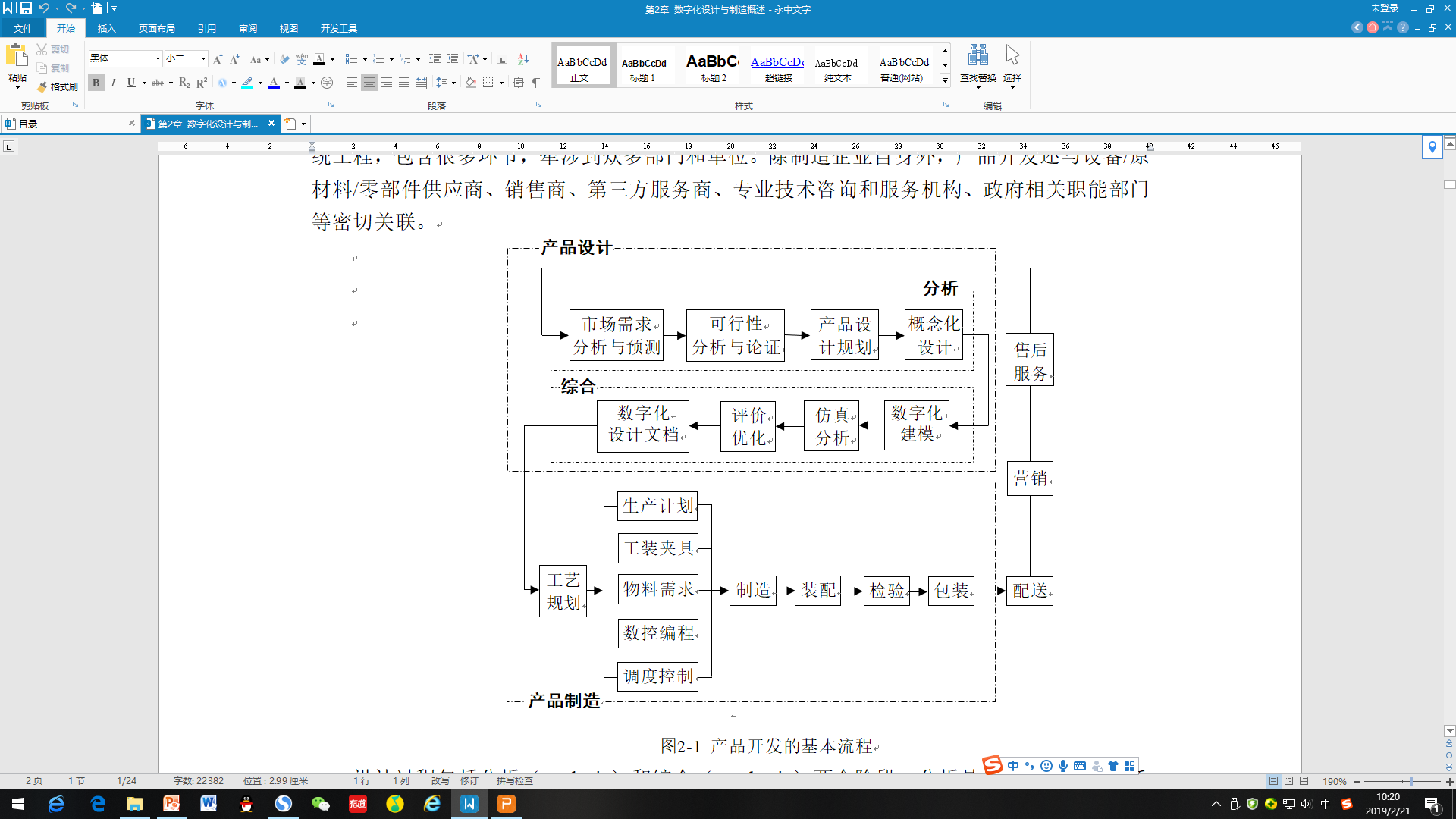 制造过程始于产品的设计文档，需要根据零部件结构参数和性能要求，制定合理的工艺规划和生产计划……
2、产品生命周期与产品成本之间的关系
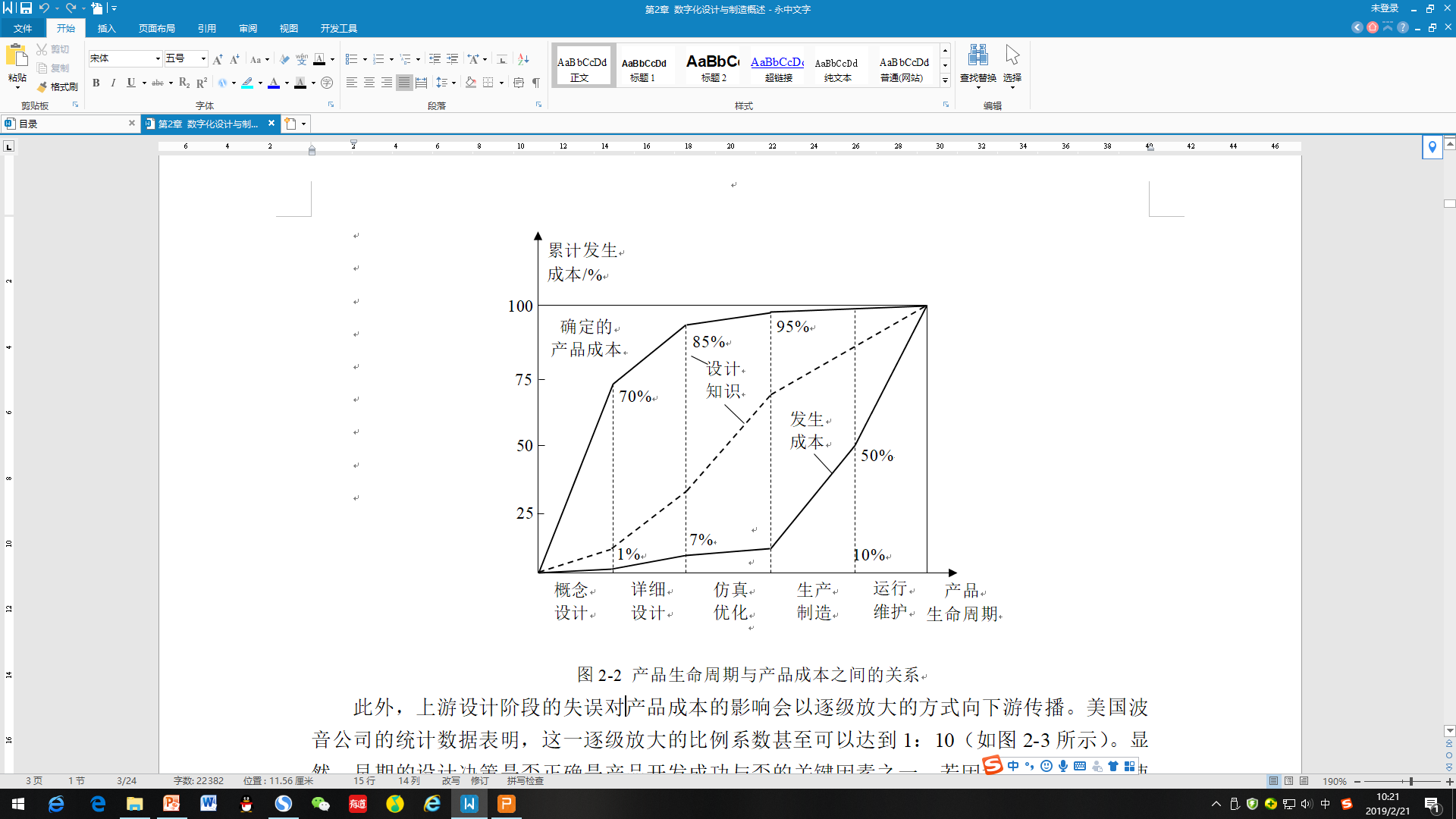 产品全生命周期成本主要包括设计成本、制造成本、运行成本和维护成本。

设计阶段的实际投入通常只占产品全生命周期成本的5%左右，但是它却决定了产品全生命周期成本的70-80%。
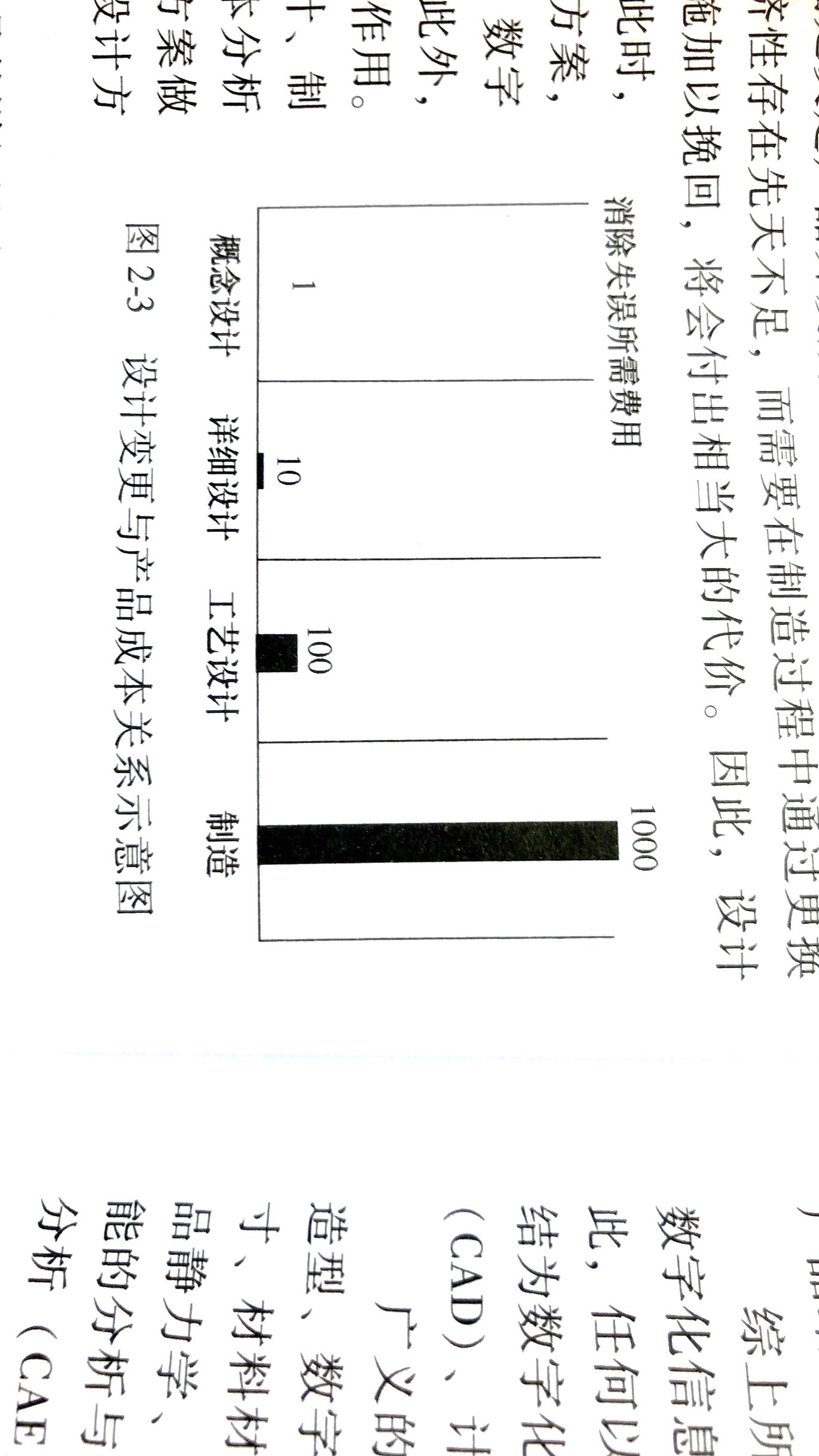 设计变更与产品成本示意图
上游设计阶段的缺失（设计变更）对产品成本的影响会以逐级放大的形式向下游传播。

美国波音公司的统计数据表明，这一逐级放大的比例系数可以达到1:10。

早期设计决策是否正确是决定产品开发成功与否的关键因素之一。
设计阶段是控制和降低产品成本的最好阶段。此时设计者有很大的自由度来修改、完善设计方案，以便实现产品全生命周期成本的最小化。

数字化设计可以为此提供有效的技术支撑。
3、产品的数字化开发
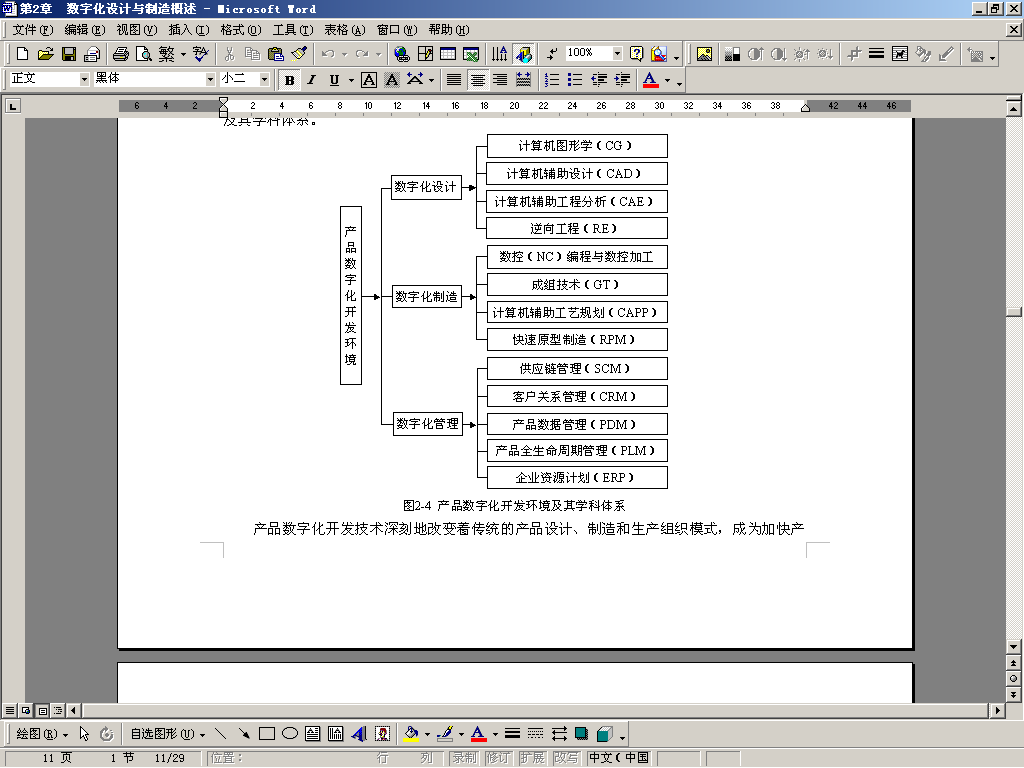 （1）数字化设计
数字化设计就是以新产品设计为目标，以计算机软硬件技术为基础，以产品数字化信息为载体，支持产品建模、分析、性能预测、优化和设计文档生成的相关技术。
① 数字化设计（Digital Design）技术
计算机图形学（CG）
计算机辅助设计（Computer Aided Design，CAD）
计算机辅助工程分析（Computer Aided Engineering，CAE）
逆向工程技术（Reverse Engineering，RE）
虚拟样机（VP）
广义的数字化设计技术任务
利用计算机完成产品的概念化设计、几何造型、数字化装配，生成工程图及相关设计文档——数字化设计的基本内容；
利用计算机完成产品拓扑结构、形状尺寸、材料材质、颜色配置等的分析与优化，实现最佳的产品设计效果——计算机辅助工程分析（CAE），即数字化仿真技术；
利用计算机完成产品静力学、动力学、运动学、工艺参数、动态性能、流体力学、振动、噪声、电磁性能等性能的分析与优化——计算机辅助工程分析（CAE），即数字化仿真技术。
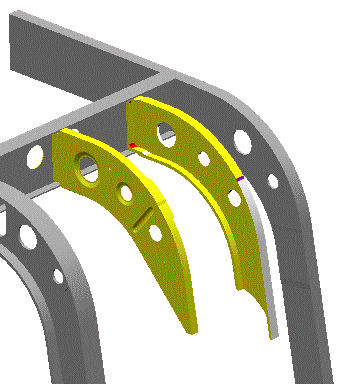 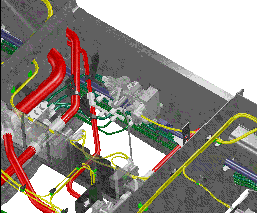 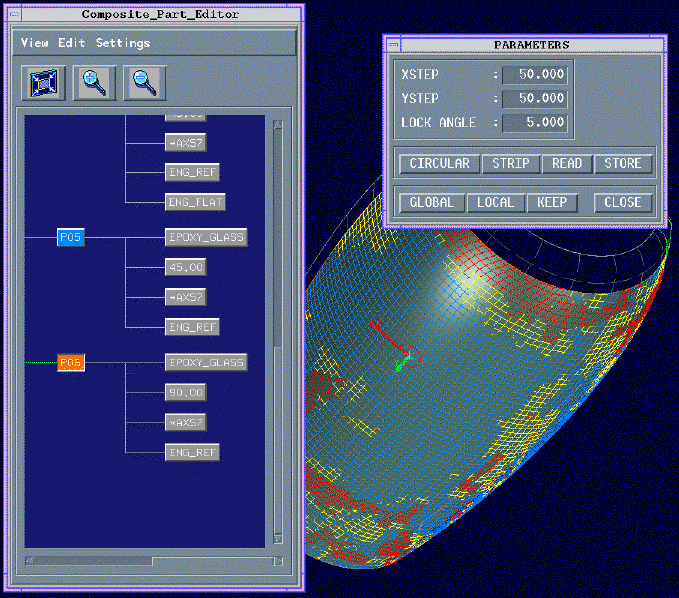 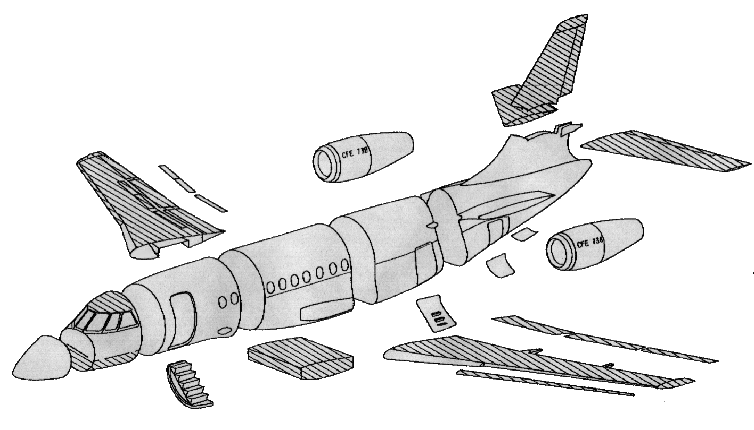 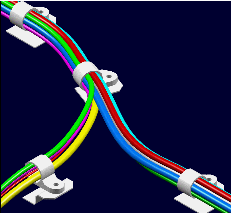 Structures
Sheet  Metal
钣金
Tubing
管道
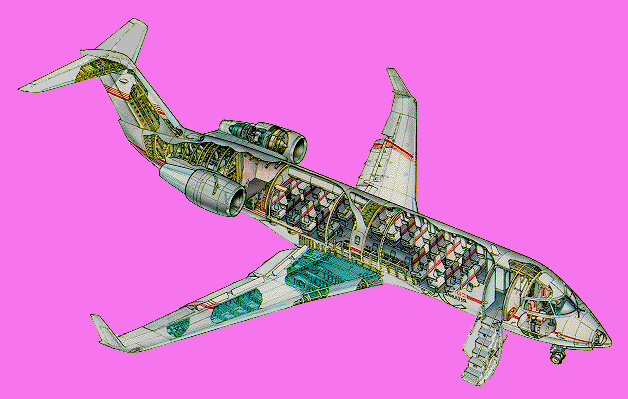 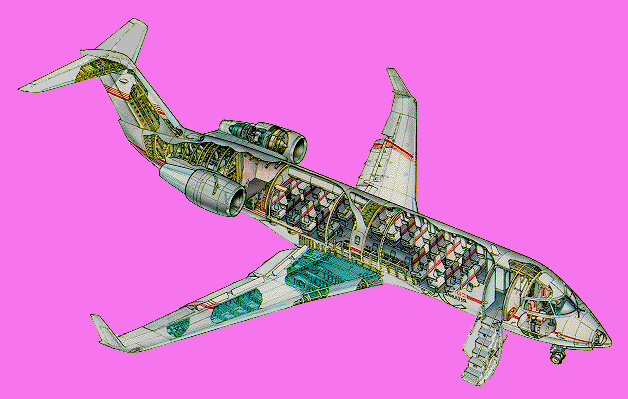 Concept Design
Electrical
数字化样机
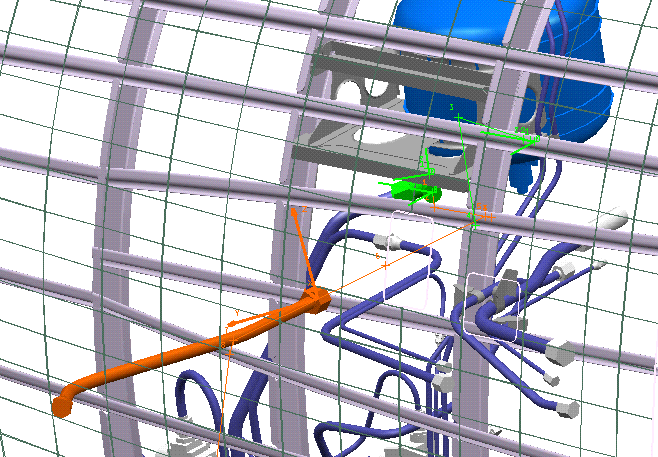 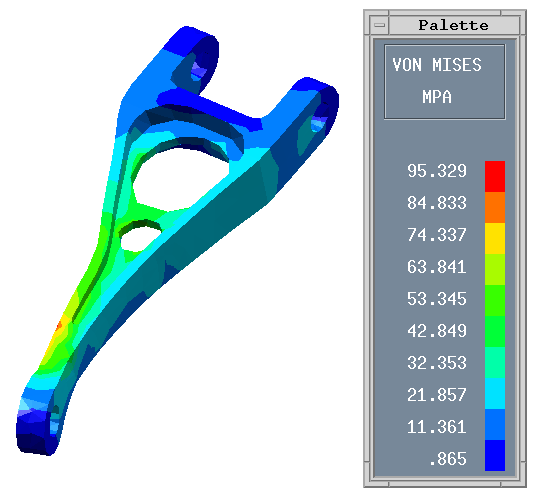 Maintenance
Part Analysis
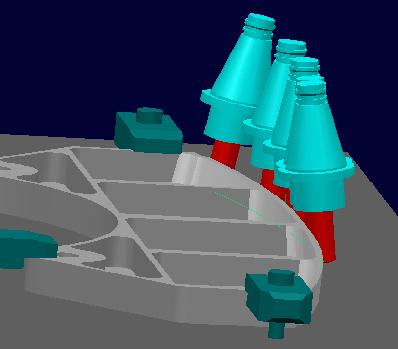 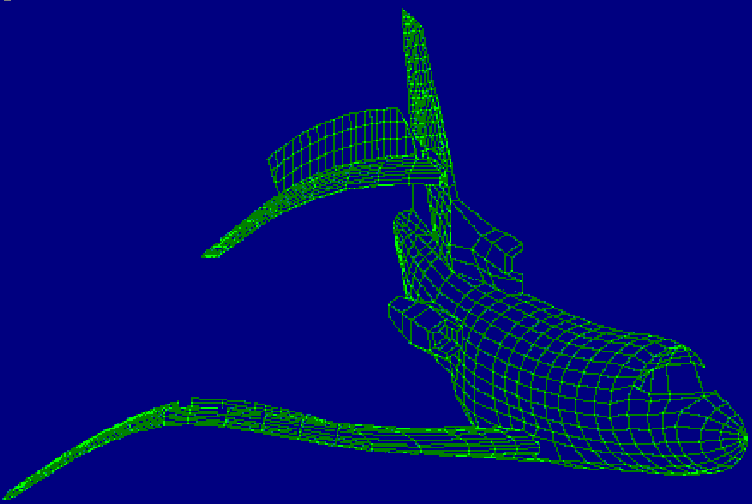 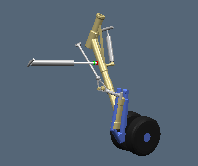 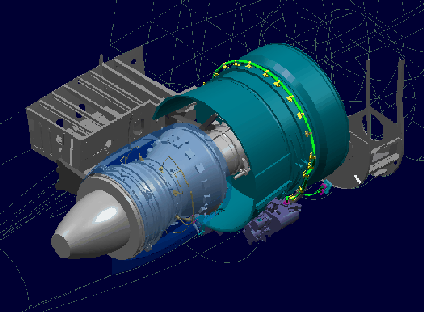 Manufacturing
Structure Analysis
Digital Assembly
Kinematics
运动学
（2）数字化制造
数字化仿真技术是以产品数字化模型为基础，以力学、材料学、运动学、动力学、流体力学、声学、电磁学等学科理论为依据，利用j计算机和数字化模型对产品的未来性能进行模拟、评估、预测与优化的技术。

有限元方法（FEM）是应用最为广泛的数字化仿真技术。

以数字化模型为基础，可以制定工艺规划和作业计划，采购原材料、准备工装夹具，编制数控加工程序，完成零部件的数字化加工，再经过质量检查、装配和包装等环节，实现产品的数字化制造。
数字化制造技术是以产品制造中的工艺规划、过程控制为核心，以计算机为直接或间接工具来控制生产装备，实现产品数字化加工和生产的相关技术。
数字化制造（Digital Manufacturing）技术
计算机辅助制造（Computer Aided Manufacturing，CAM）
成组技术（Group Technology, GT）
计算机辅助工艺规划（ Computer Aided Process Planning，CAPP）
 数控编程与加工（NC Programming and Manufacturing）
 快速原型制造（Rapid Prototyping Manufacturing)
 计算机集成制造（Computer Integrated Manufacturing）
（3）数字化管理
除设计和制造外，产品开发过程中还涉及订单管理、供应链管理、产品数据管理、库存管理、人力资源管理、财务管理、成本管理、设备管理、客户关系管理等众多管理环节。这些环节与产品开发密切关联，并且直接影响产品开发的效率和质量。
在计算机和网络环境下，可以实现上述管理信息和管理方式的数字化，这就是数字化管理技术。
数字化管理不仅有利于提高制造企业的管理效率和质量，也有利于降低管理成本和生产成本。
数字化管理（Digital Management）技术
产品数据管理（Product Data Management，PDM）
  产品生命周期管理（Product Life-cycle Management，PLM）
  客户关系管理（Customer Relationship Management，CRM)
  供应链管理（Supply Chain Management，SCM）
  企业资源计划（Enterprise Resource Planning，ERP)
产品全生命周期的数字化开发
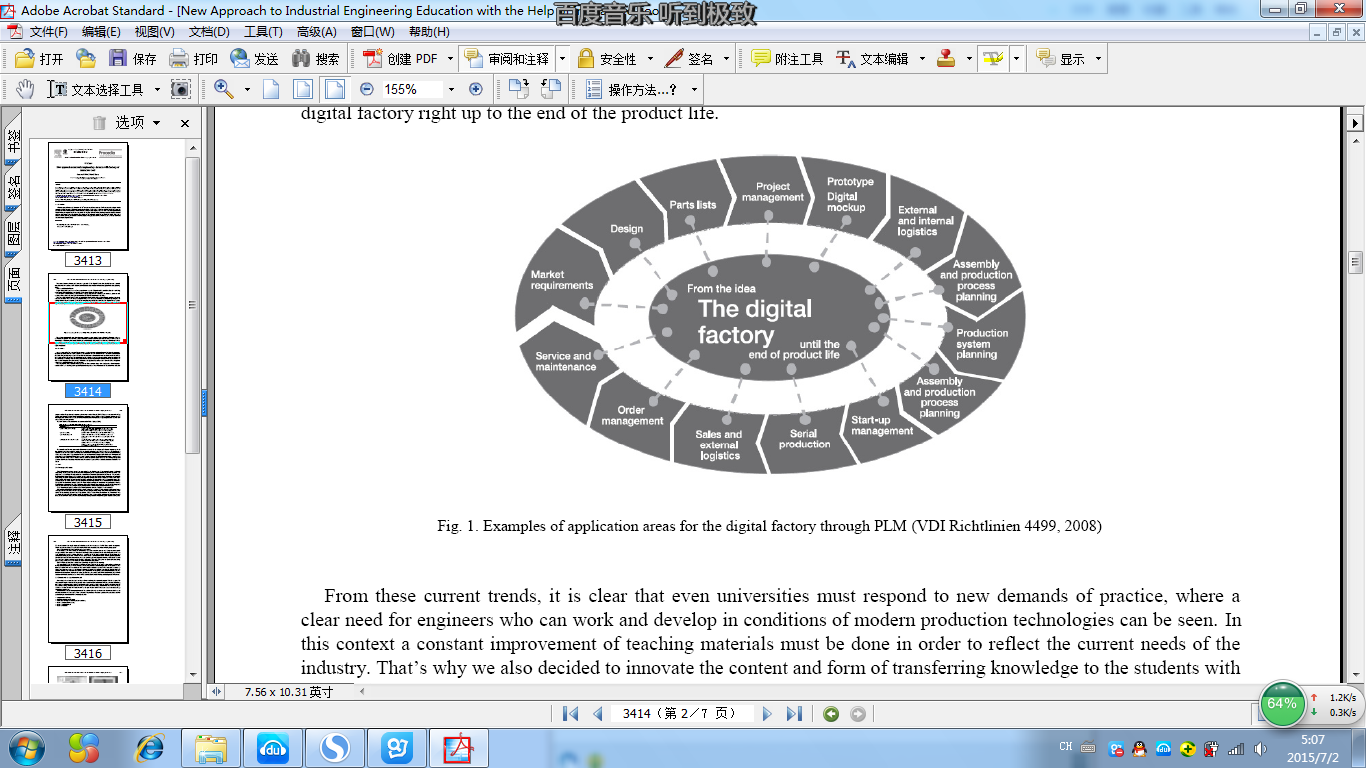 DIGITAL 
PRODUCT LIFECYCLE
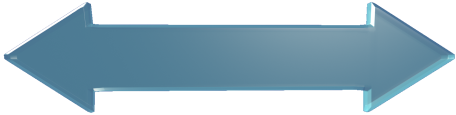 Product LifeCycle Management
DIGITAL PROCESS
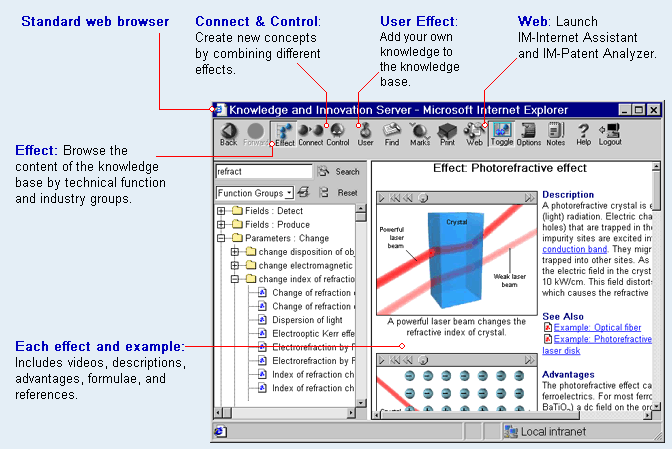 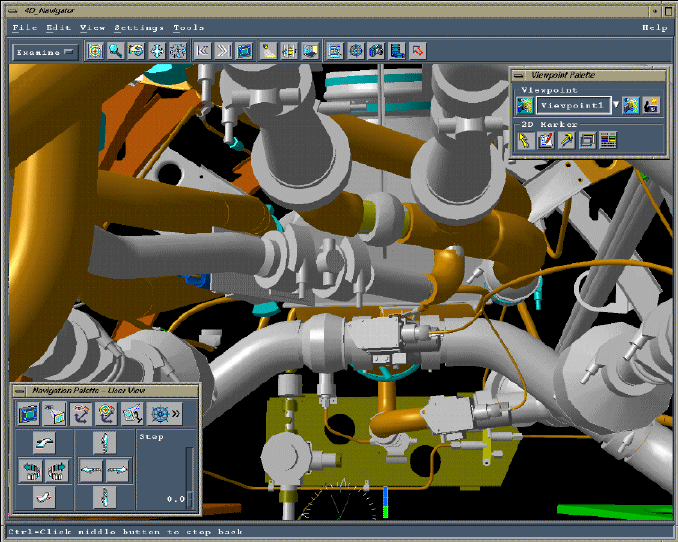 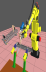 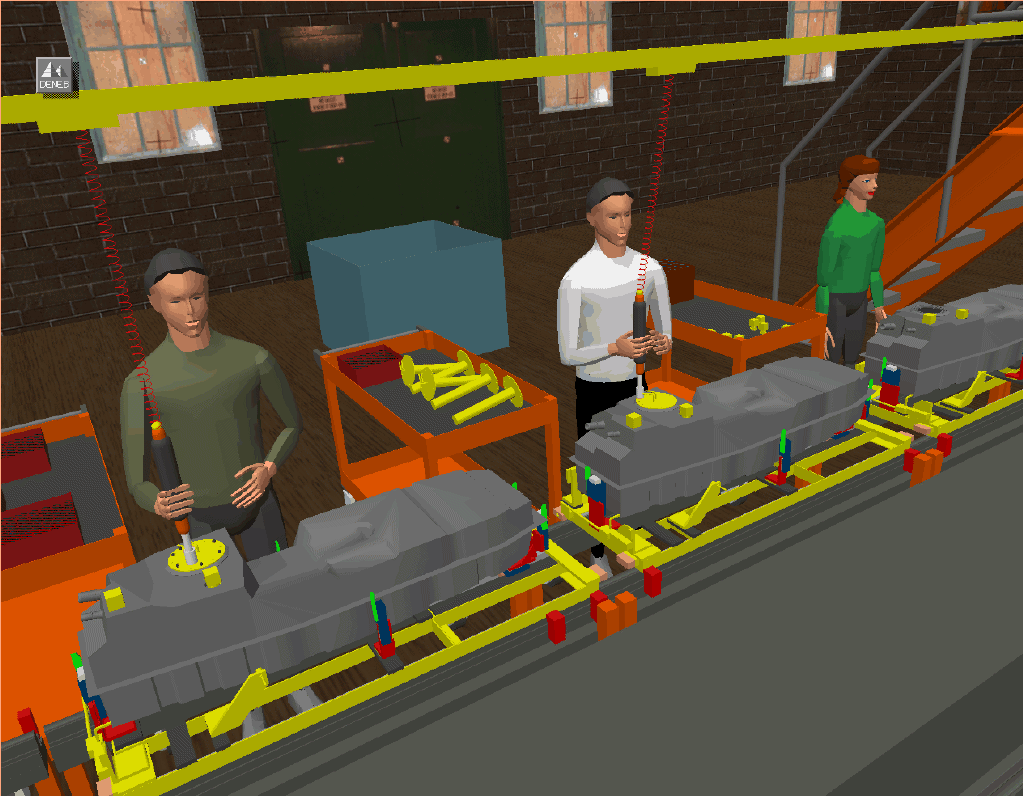 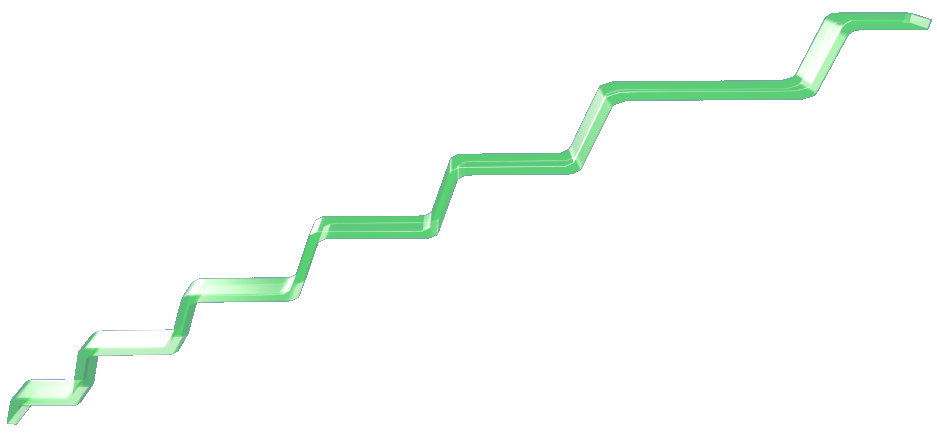 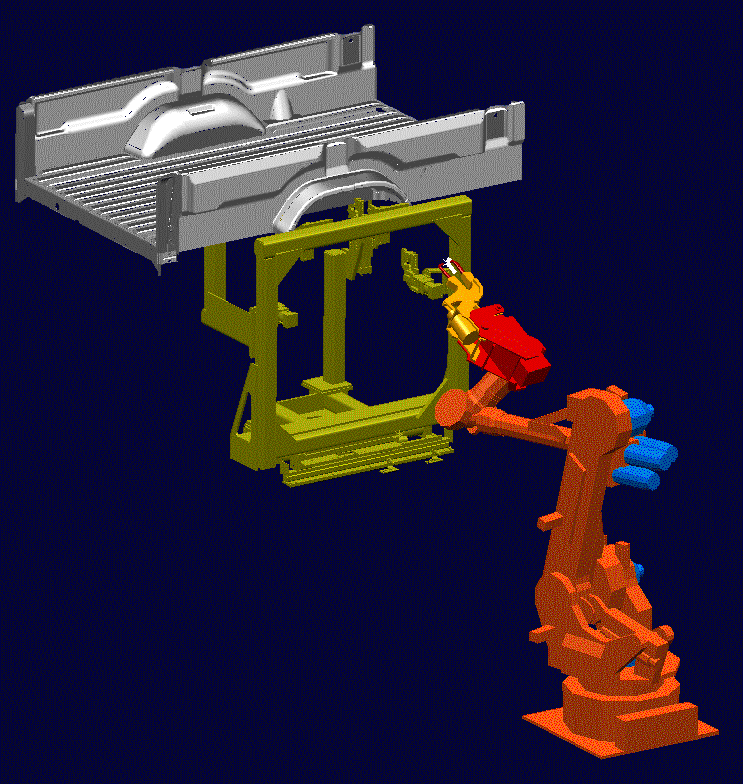 DIGITAL
MOCKUP
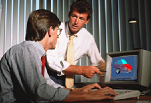 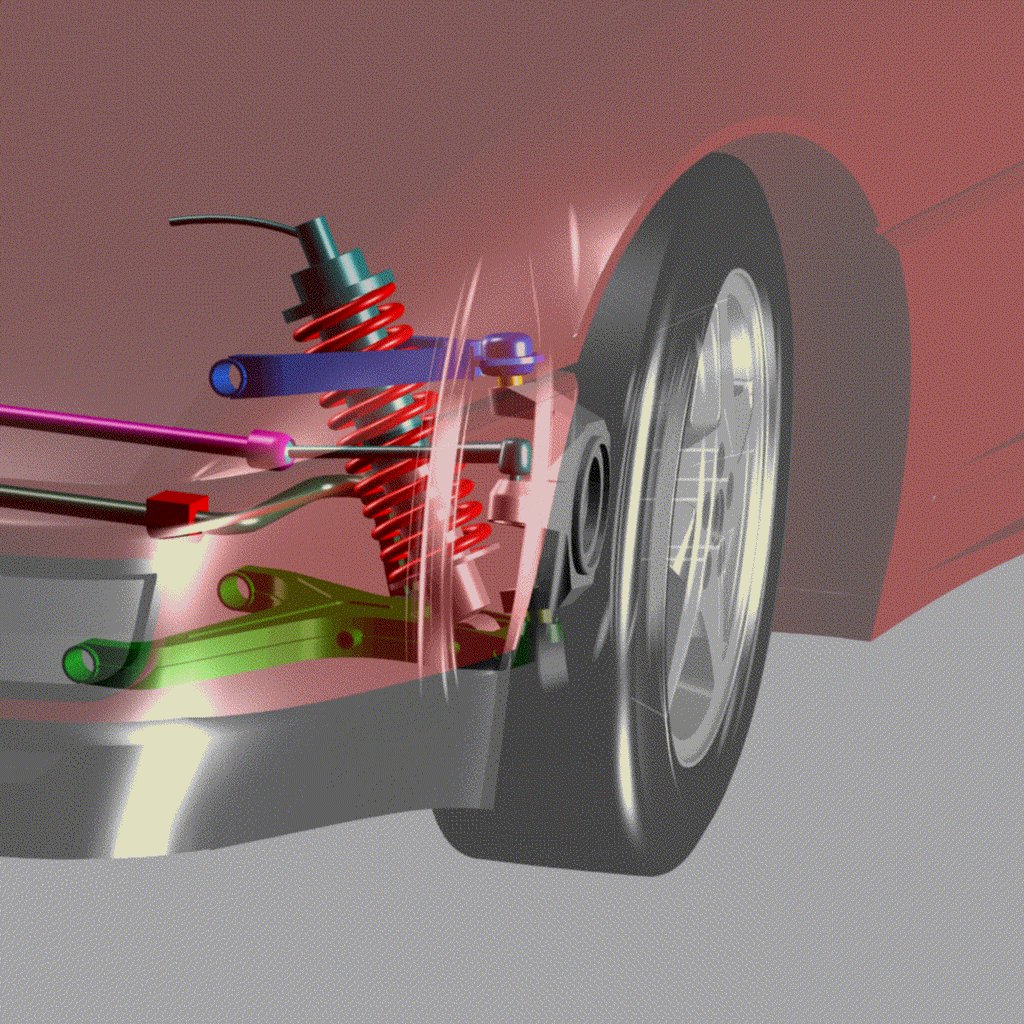 3D DESIGN
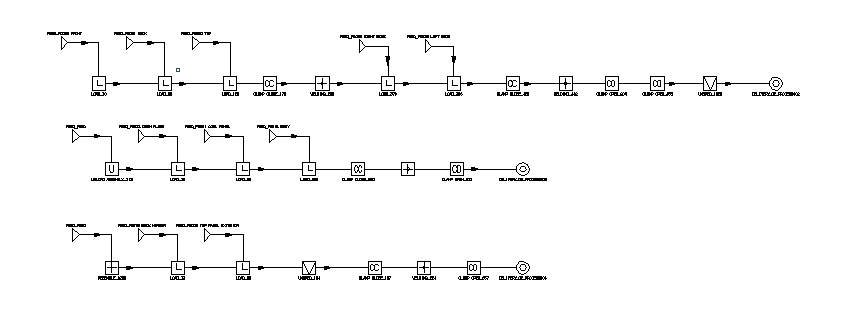 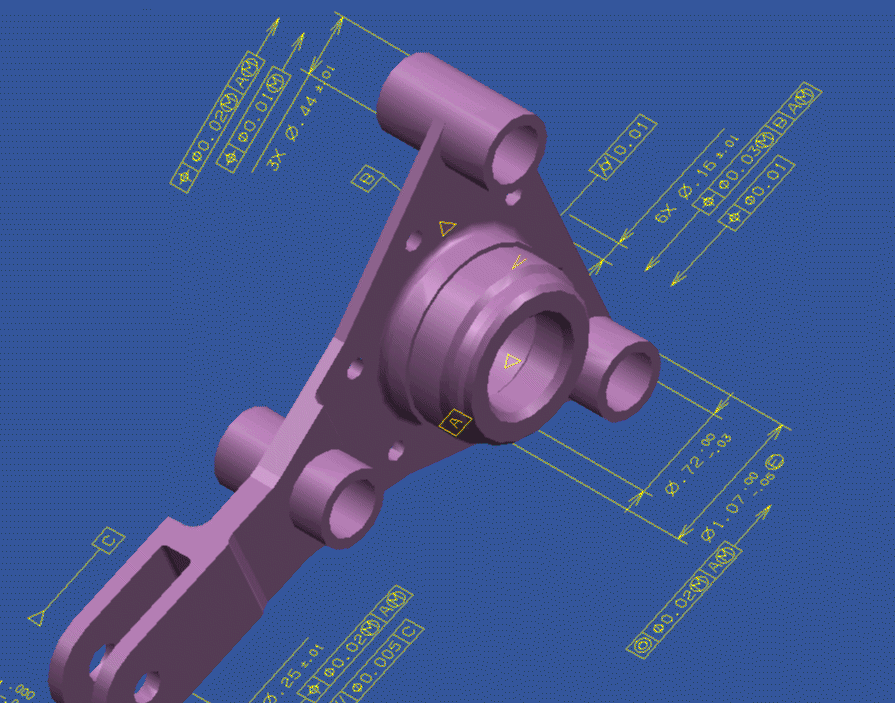 KNOWLEDGE-BASED
INNOVATION
2D DESIGN
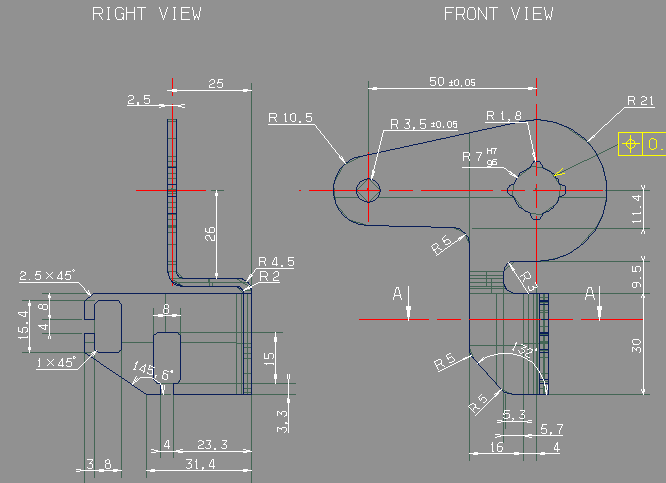 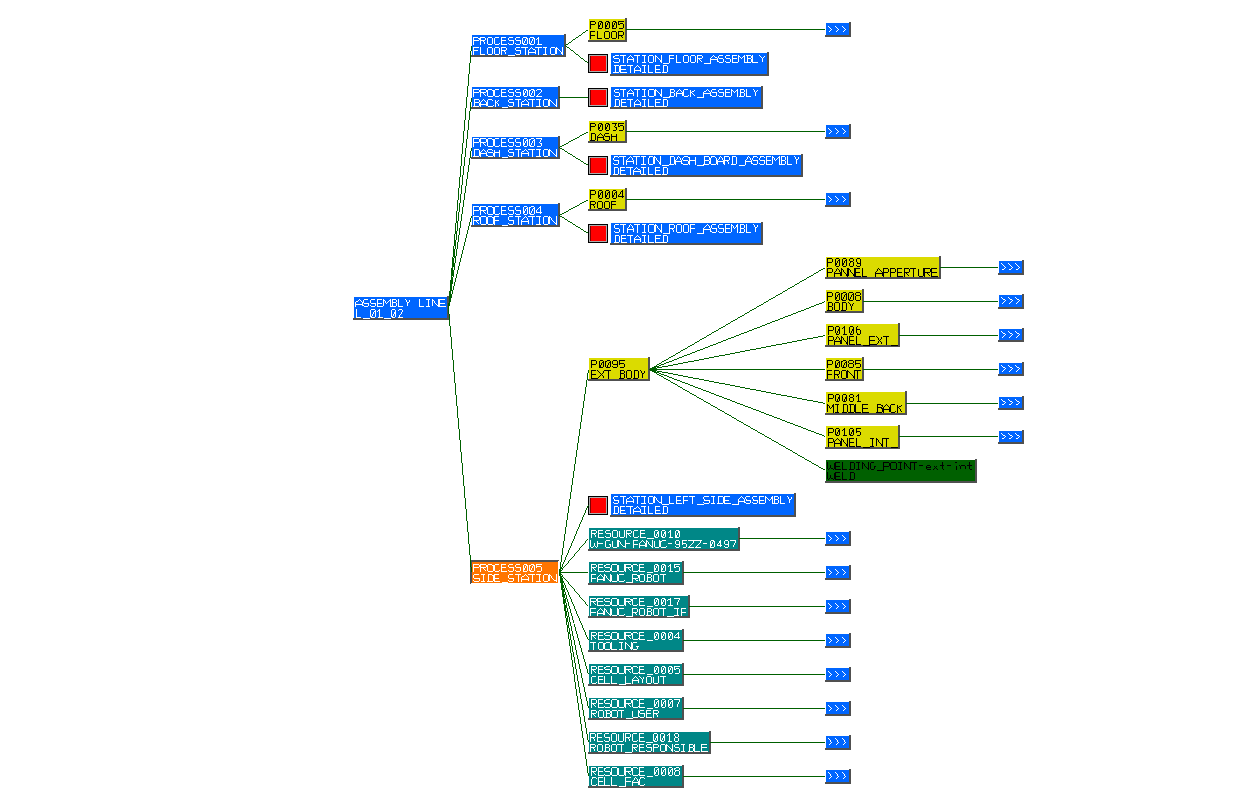 PROCESS KNOWLEDGE
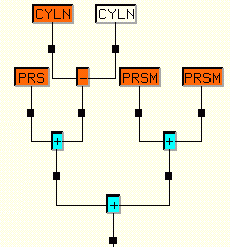 NO CAD
PRODUCT KNOWLEDGE
NO KNOWLEDGE
KNOWLEDGE THROUGH  HISTORY
数字样机
Lifecycle 
Management
Product
Relationship 
Management
Customers
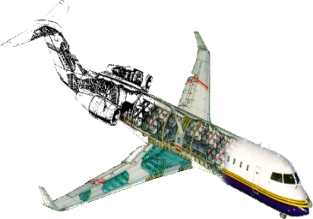 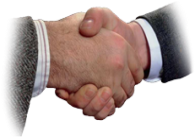 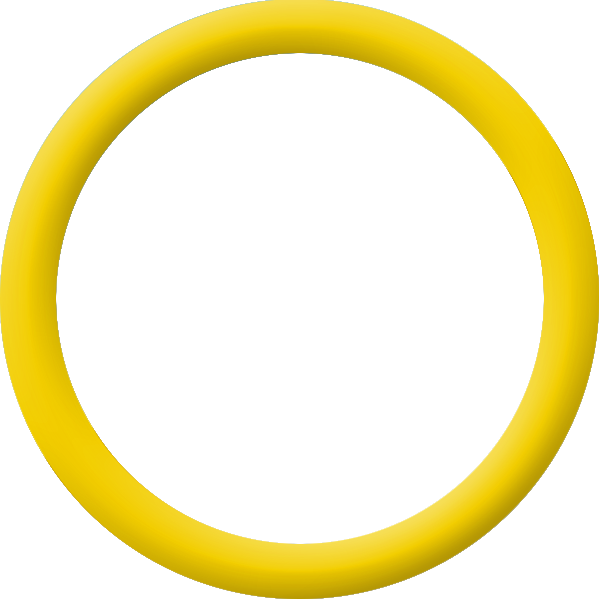 产品数字化开发环境
Enterprise  

Planning
Supply 
Chain 
Management
Suppliers
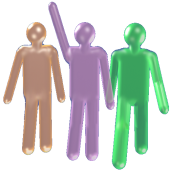 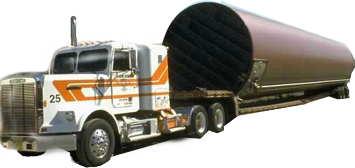 Resources
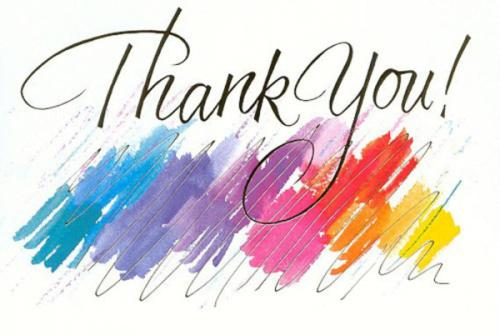